ECMWF products: access and training
SOFF Regional Workshop in South Asia
Florian Pappenberger
ECMWF Open Data
ECMWF Open Charts:All static charts are open and free: https://apps.ecmwf.int/webapps/opencharts 
ECMWF Open Data:Subset of NWP data at 0.25 degrees, 3-hourly time, four times per dayhttps://www.ecmwf.int/en/forecasts/datasets/open-data 
WMO Essential: https://www.ecmwf.int/en/forecasts/datasets/wmo-essential
European Centre for Medium-Range Weather Forecasts
2
OpenCharts Catalogue: charts.ecmwf.int
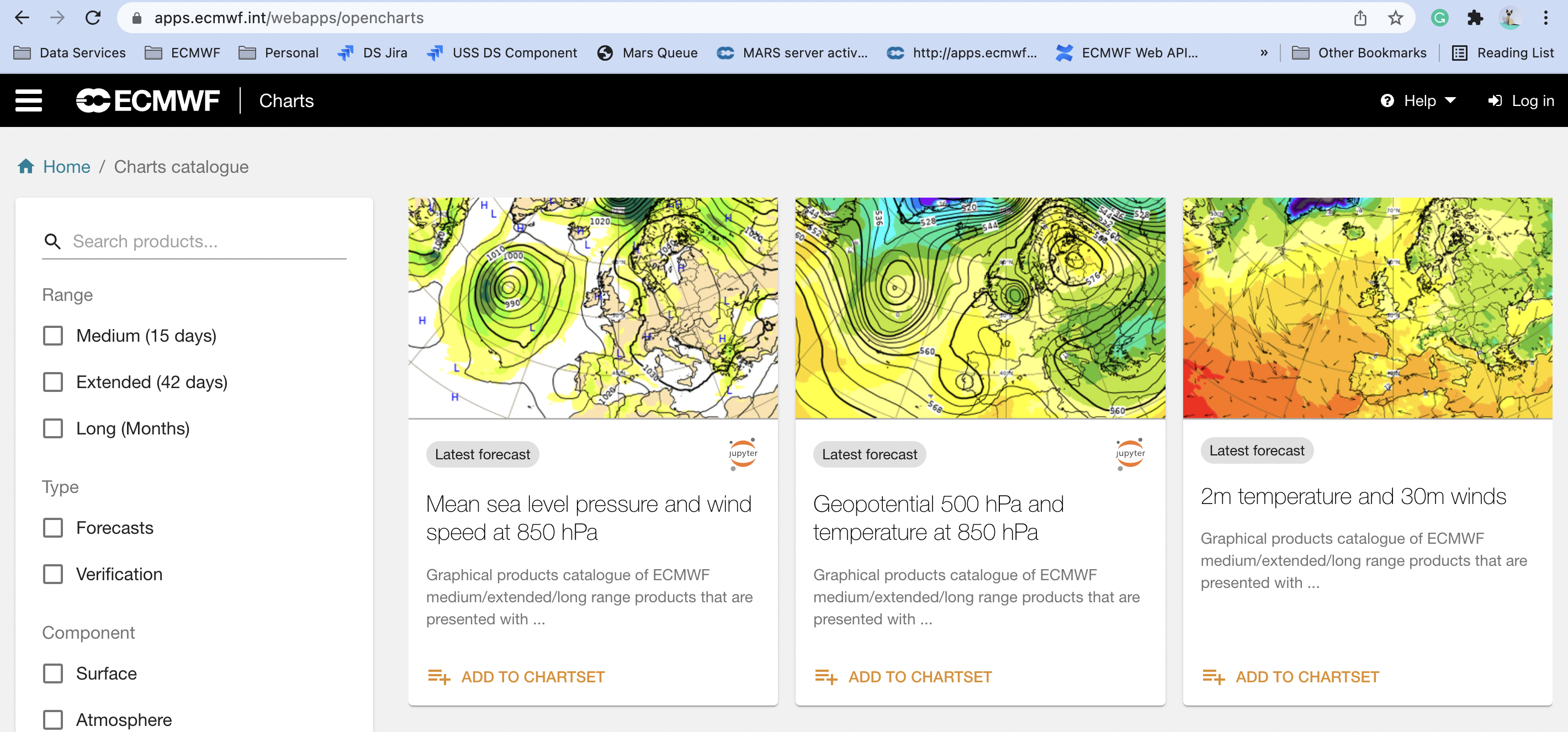 European Centre for Medium-Range Weather Forecasts
3
ecCharts : free access for WMO NMHS
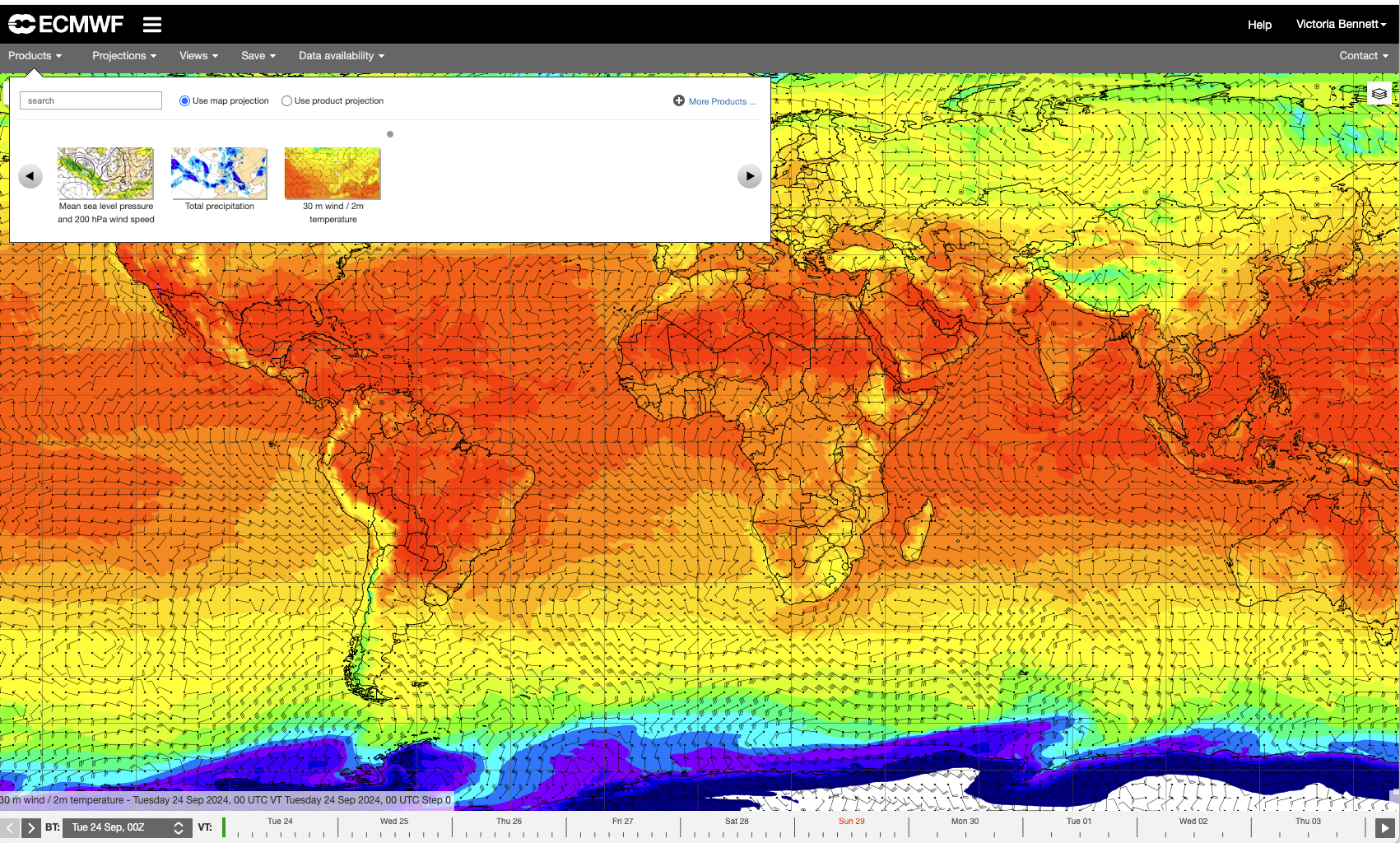 European Centre for Medium-Range Weather Forecasts
4
ECMWF Forecast Products for SOFF countries
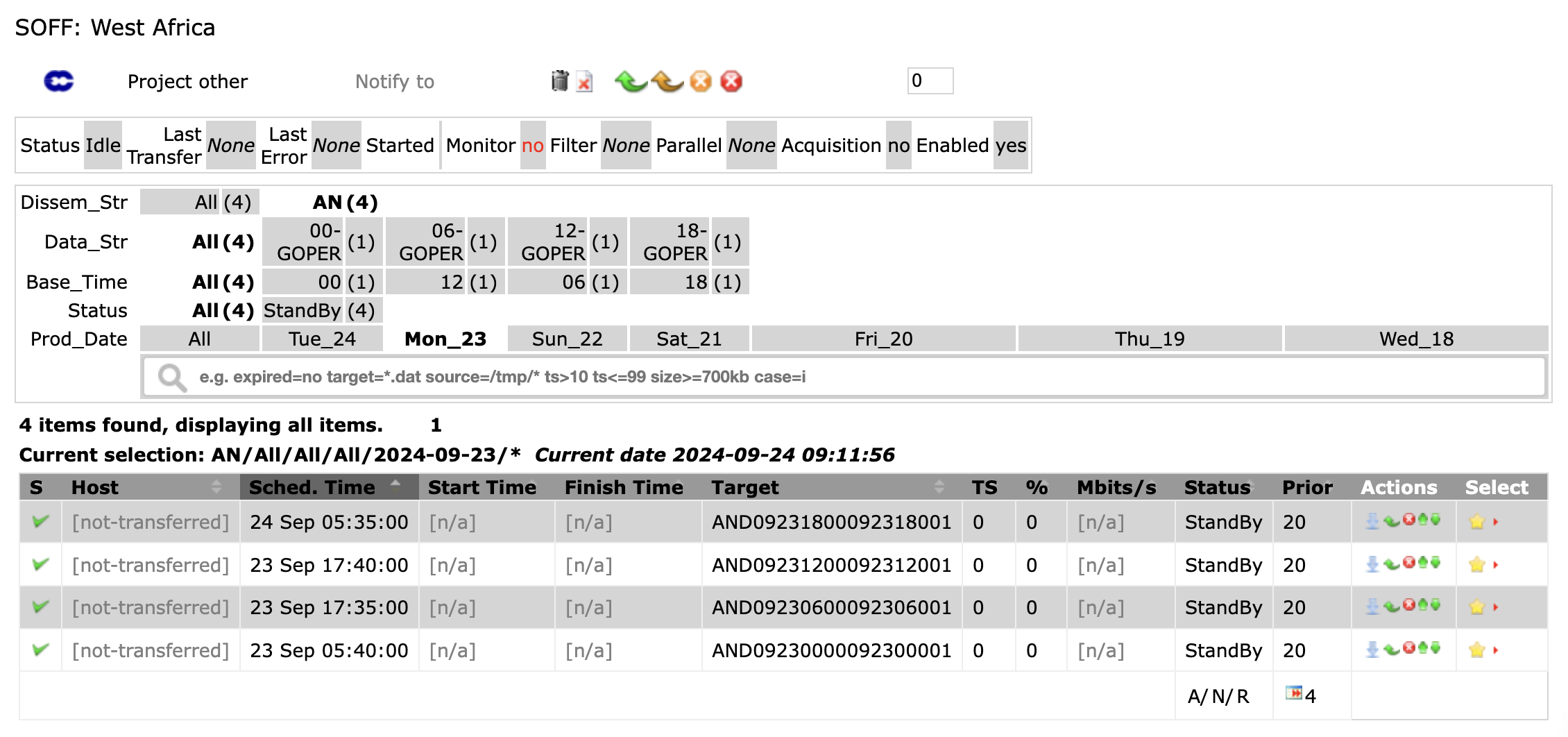 SOFF pilot data distribution 
37 countries
Data routinely pushed to dedicated folders on ECMWF FTP pull server
Contacting countries and gathering feedback


Extend to all WMO NMHSs by 2027: 
ECMWF developing a tailored service package
Consistent set of variables for different regions
“Self-service” with documentation and training materials
European Centre for Medium-Range Weather Forecasts
5
[Speaker Notes: (for every country we created an account/password that the user can use to access the data via FTP. Note: the user downloads the files from the server)]
Which data?
Parameters from Set-I Atmospheric Model high resolution 10-day forecast
Analysis (slt)
Forecast model levels (t/u/v/w/q/clwc/ciwc/crwc/cswc/lnsp)
Forecast pressure levels (z/t/u/v/r)
Forecast surface levels (10u/10v/2t/2d/lsm/sp/msl/skt/src/ci/sst/rsn/sd/asn/tsn/stl1/stl2/stl3/stl4/swvl1/swvl2/swvl3/swvl4/z)
Resolution: 0.1 deg
Steps: 0 to 90 by 3
European Centre for Medium-Range Weather Forecasts
6
Countries
Data is split into 6 regions
West Africa (4 countries)
Central and Easter Africa (6 countries)
Southern Africa (7 countries)
Asia (6 countries)
Pacific (9 countries)
Latin America and the Caribbean (5 countries)
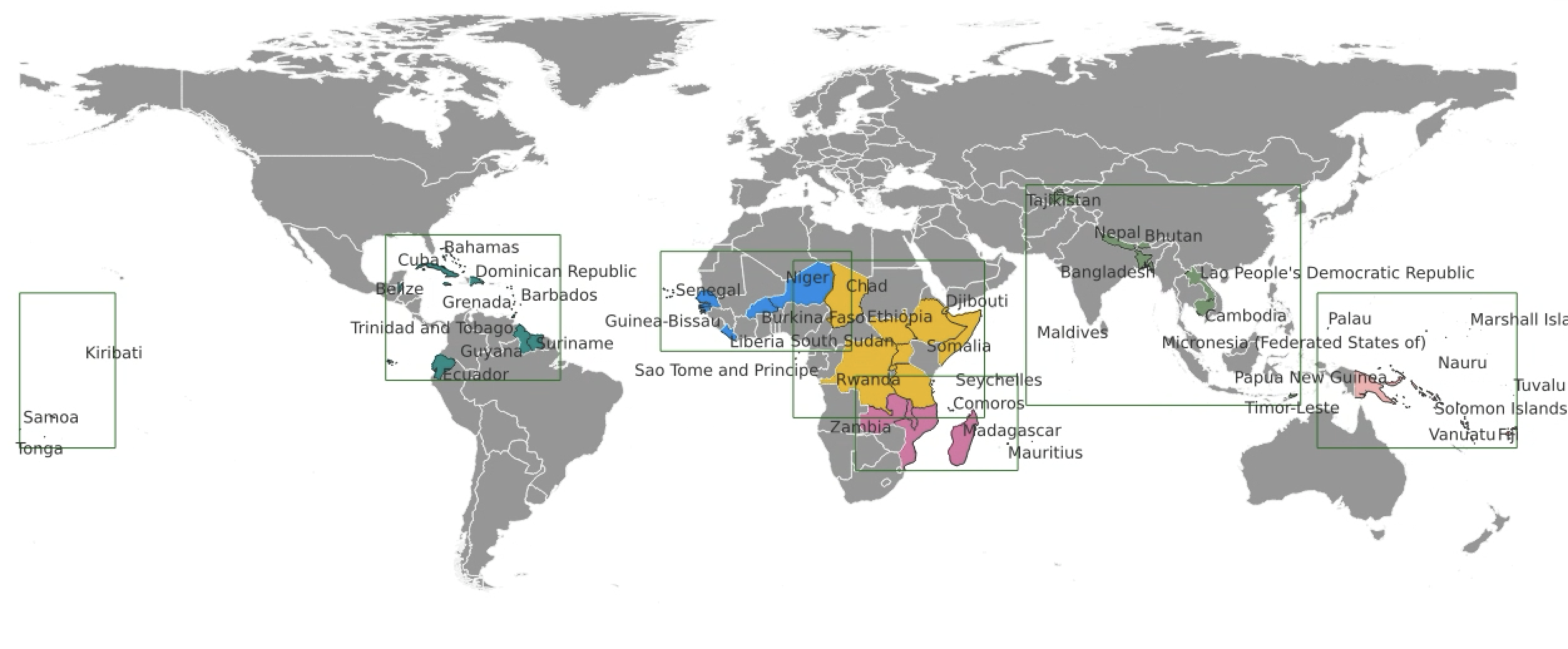 European Centre for Medium-Range Weather Forecasts
7
[Speaker Notes: All users except 6 have been contacted so far (those 6 users are not part of the ECMWF WMO mailing list, so Fabio is searching some contacts).
Countries are part of the 1st and 2nd batch from the SOFF groups, and Barbados which is part of the 3rd batch]
SOFF – proposed Train-the-trainer programme
Training Scope: Enable forecasters in SOFF beneficiary countries to use ECMWF NWP outputs with potential deeper dives on the EW4All 5 major hazards identified by Congress (floods, heat waves, droughts, tropical cyclones, fire, etc). 

ECMWF’s role: Develop the training material; deliver the training to the Peer Advisors; on-demand backstopping and support to Peers Advisors; quality assurance incl. “certification” of trainers. 

Training from ECMWF -> Peer Advisors -> Beneficiary Countries. Peer Advisors best placed to provide training to best suit the needs of that country. 5-year programme proposed with five objectives:
European Centre for Medium-Range Weather Forecasts
8